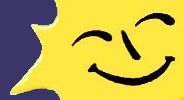 Alles Klima – oder was?
Wasch mir den Pelz, aber mach mich nicht nass – oder:
Wie die Energiekonzerne den Klimawandel bekämpfen
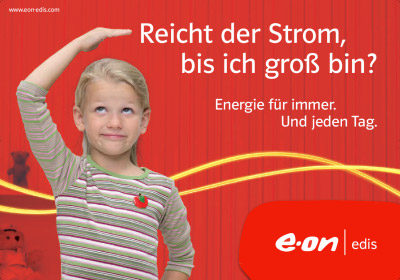 Momentaufnahme
Klimakonferenz in Bali im Dezember 2007:„Der Bali-Fahrplan ist ein Fahrplan in alle Richtungen.“ [W. Bello – Beobachter der Konferenz – www.focusweb.org]
Grund für diese Wertung: es gab keine konkreten Zielvereinbarungen
Eine Chance wurde vertan.
Es ist 5 nach 12.
Momentaufnahme
Wie kommt es zu einer solchen Wertung der Bali-Konferenz, im Gegensatz zur Wertung der Bundesregierung:
die Staaten würden „anerkennen, dass die Industrieländer bis 2020 ihre Emissionen um 25% bis 40% senken müssen“ [www.bmu.de]?
Wie ist die Situation? Kann noch etwas getan werden?
Was kann getan werden?
Was kann ich tun?
Grundlagen und Ursachen des Klimawandels
Strahlungsbilanz der Erde
„Natürlicher“ Treibhaus-effekt, Ursache für die globale mittlere Temperatur von etwa 14°C (ohne diesen Effekt: -19°C);
also letztlich: Grundlage unserer Existenz.
Grundlagen und Ursachen des Klimawandels
menschliche Lebensweise droht diese Grundlage durch Verschiebung dieses Gleichgewichtes zu zerstören.
„Anthropogene Gesamtenergieumsätze gefährden das dynamische Gleichgewicht des Biosystems.“ [Hans-Peter Dürr, am 18.05.2006 in Jena]

Sonnenenergie-Einstrahlung:	180 Bill. kW
Wärme-Abstrahlung:	etwa gleichstark
Gesamtenergieumsatz der Biosphärezur dynamischen Stabilisierung:	45 Mrd. kW
anthropogener Gesamtprimärenergieumsatz:	13 Mrd. kW
„Eine Störung des Biosystems wird dann schädlich, wenn es ca. 20% des natürlichen Energieumsatzes beträgt.“
Grundlagen und Ursachen des Klimawandels
„Nach derzeitigem Wissen ist zu erwarten, dass je 1% Änderung der Energiezufuhr an das System Erde-Atmosphäre Temperaturänderungen um 1 bis 1,5°C eintreten und das bereits Änderungen um einige Grad Celsius die Lebensbedingungen der Biosphäre spürbar beeinträchtigen werden. … Sowie die künstliche Energieproduktion auf der Erde die Größenordnung einiger Prozent der Sonnenenergiezufuhr erreicht, ist also mit voraussichtlich nicht akzeptablen Änderungen der klimatischen Verhältnisse zu rechnen.“ [K. M. Meyer-Abich, Die ökologische Grenze des Wirtschaftswachstums, Umschau 72 (1972) Heft 20]
Mittlere solare Strahlung: ~160 Wm-2;
anthropogener Strahlungsantrieb durch Klimagase derzeit: ~1,6 Wm-2, Tendenz wachsend: ist bereits ~ 1% [IPCC]
Grundlagen und Ursachen des Klimawandels
[IPCC 2007: WG1-AR4]
Grundlagen und Ursachen des Klimawandels
Verschiedene Klimamodelle beschreiben die gegenwärtige Entwicklung sehr gut
Ohne die Berücksichtigung anthropogener Einflüsse wären die gegenwärtigen Entwicklungen nicht abzubilden
IPCC-Bericht 2007: Anthropogene Ursache des Klimawandels ist nicht mehr bestreitbar.
Bisher beobachtete Klimaänderungen
Temperaturerhöhungen mit einer sehr inhomogenen Verteilung
nördliche arktische Regionen deutlich über dem Mittel von 0,7 K (etwa das Doppelte)
zunehmendes Abschmelzen des arktischen Meereises im Sommer (oben 1979-1980, unten 2001-2003 [NASA])
über Landmassen tendenziell größere Erhöhung
Bisher beobachtete Klimaänderungen
zeitlich verändertes Auftreten der Jahreszeiten in klimatischer Hinsicht, verbunden mit Anpassungsproblemen vieler Tierarten
vermehrte Waldbrände
Bisher beobachtete Klimaänderungen
Erhöhung der Wassertemperatur der Ozeane bis in 3000 m Tiefe
Damit verbunden erhöhte Hurrican-Aktivität 
Katrina
erstmalig Hurrican vor Brasilien
Bisher beobachtete Klimaänderungen
Anstieg des Meeres-spiegels, bisher vor allem auf Grund der Ausdehnung des erwärmten Wassers
Versauerung des Wassers der Ozeane 
pH-wert von 8,15 bereits auf 8,06 gesunken
Betroffen sind Korallen und Kleinstlebewesen, die am Anfang der Nahrungskette stehen
zukünftig zu erwartende Klimaänderungen
verschiedene Szenarien des Anstiegs der Temperatur
günstigster Fall: ~2 K
ungünstigster Fall: ~5 K
Problem: Nichtlinearität der Prozesse
z. T. noch unzureichend bekannte, häufig positive Rückkopplungseffekte zwischen den Prozessen
„Es gibt hohe Übereinstimmung und viele Anhaltspunkte dafür, dass alle Stabilisierungsniveaus erreicht werden können durch den Einsatz eines Bündels von Technologien, die entweder heute schon verfügbar sind oder deren Wirtschaftlichkeit in den kommenden Jahrzehnten erwartet wird.“ [IPCC, Synthesis Report, Summary for Policymakers]
Ursachen der Emissionen von Treibhausgasen
Ursachen der Emissionen von Treibhausgasen
Verursacher der Emissionen von Treibhausgasen
Verursacher der Emissionen von Treibhausgasen
„zwangsläufig“ klimafreundlich: Tschad, Niger, Uganda, Ruanda, Burundi, … <100 kg CO2 pro Kopf
klimaunfreundlich: USA >19.900 kg CO2 pro Kopf
Deutschland: 9.500 kg CO2 pro Kopf
die klimaaggressivsten 20% der der Weltbevölkerung verursachen 61% der Emissionen (die obersten 10% allein 40%)
andererseits: 2 Mrd. Menschen haben keinerlei Zugang zu kommerziellen Energien, d. h. sie verwenden zum Heizen bzw. Kochen gesammeltes Holz, Tierdung o. ä.
Verursacher der Emissionen von Treibhausgasen
Fazit: Die 40% der Weltbevölkerung, die an der Klimazerstörung absolut unschuldig sind, sind gleichzeitig ihr erstes und am schwersten betroffenes Opfer.
Entsprechend dem Verursacherprinzip haben damit die reichen Länder als die Verursacher der Klimakatastrophe, die Pflicht, sofort und unverzüglich, ohne Ausrede, jedes für sich und ohne auf einen evtl. zögernden Nachbar zu schielen, mit Volldampf an der Abwendung der Klimazerstörung zu arbeiten
Verpflichtungen und Konsequenzen
1992, Rio de Janeiro
Verpflichtung, die Treibhausgaskonzentrationen so zu begrenzen, dass „eine gefährliche anthropogene Störung des Klimasystems verhindert wird“ [zit. in UNDP 2007]
hieß damals: Temperaturerhöhung auf 0,1 K pro Jahrzehnt zu begrenzen und auf Dauer 2 K gegenüber der vorindustriellen Zeit nicht zu überschreiten
Heute
0,7 K Erhöhung seit Beginn der Industrialisierung
0,2 K Temperaturanstieg pro Jahrzehnt
umgebremst weiter steigende Emissionen
Verpflichtungen und Konsequenzen
Risiken einer Temperaturerhöhung > 2 K
Mangelernährung für weitere 600 Mio Menschen (zu den heute 800 Mio hinzu)
Drastischer Rückgang der Ernteerträge (10% bis 60%) vor allem in Entwicklungsländern
für zusätzliche 1,8 Mrd. Menschen Wassermangel
Landverlust durch Anstieg des Meeresspiegels mit daraus resultierenden Migrationsbewegungen
Gefahr von Kriegen im Kampf um knappe Ressourcen
Verpflichtungen und Konsequenzen
Das UNDP empfiehlt dringend, alles zu tun, um einen Schwellenwert von 2 K Erhöhung nicht zu überschreiten und fordert daher eine Stabilisierung der Emissionen bei 450 ppm CO2-Äquivalenten
In diesem Fall, liegt die Chance, 2 K Erhöhung nicht zu überschreiten, bei 50%
Können die Emissionen erst bei 550 ppm gestoppt werden, sinken die Chancen auf ein glimpfliches Davonkommen auf 20%.
notwendige Zielsetzungen
Ziele der UNDP in grafischer Darstellung
notwendige Zielsetzungen
folgende Schwerpunktziele ergeben sich:
Brandrodungen von Wäldern schnellstmöglich beenden
Emission von CO2 aus der Verbrennung von fossilen Brennstoffen (Kohle, Öl, Gas) wie folgt verringern:
Weltweit: Maximum spätestens 2020; Reduzierung gegenüber 1990 bis 2050 um 50%; weitere Senkung
Industrieländer: Maximum um 2012; Reduzierung gegenüber 1990 bis 2020 um 30%, bis 2050 um mindestens 80%
Große Entwicklungsländer: Maximum um 2020; Reduzierung gegenüber 1990 bis 2050 um 20%
notwendige Zielsetzungen
Nur, wenn diese Anforderungen erfüllt werden, haben die armen Länder eine Chance von 50%, der Dauerkatastrophe leidlich zu entgehen
„Etwa 2,6 Mrd. Menschen – der ärmste Teil der Weltbevölkerung – werden auf Folgen von Klimaänderungen reagieren müssen, über die sie keine Kontrolle haben und die durch politische Entscheidungen in Ländern verursacht wurden, in denen sie über kein Mitspracherecht verfügen.“ [UNDP 2007]
Mögliche Realisierung der UNDP-Ziele
Ziele der UNDP im Vergleich mit einem Reduktionsszenario von Greenpeace und einem Referenzszenario der IEA (Stand von 2003)
Greenpeace-Szenario
Greenpeace-Szenario
Energiewirtschaft
WEC – World Energy Council (Weltenergierat)
1923 gegründet als Zusammenschluss von Unternehmen der Energiewirtschaft
Besteht aus nationalen Filialverbänden (z. Z. ~90)
Alle drei Jahre Kongresse zur Meinungsbildung (zuletzt Nov. 2007 in Rom)
In Deutschland 50 Mitglieder [www.weltenergierat.de]
Alle führenden Stromkonzerne Deutschlands
15 Verbände (Erzeuger und Großverbraucherverbände)
Forschungszentren (Jülich), Anlagenhersteller (Siemens, Voith, Babcock-Borsig)
Verlage für Energiepublikationen sowie TÜV Rheinland (zuständig für die Überwachung der KKW)
Energiewirtschaft
IEA – International Energy Agency
Unterorganisation der OECD mit Sitz in Paris
gegründet 1973 als Reaktion auf die erste Ölkrise
Organisiert die Ölreserven-Lagerhaltung
stimmt Energiepolitik der Mitgliedsstaaten aufeinander ab
hat weltweit vermutlich den größten Material-, Daten- und Knowhow-Reichtum in allen Energiefragen
Veröffentlicht jährlich im Herbst den World Energy Outlook (WEO) mit einer jeweils neuen Prognose zu Energieangebot, -verbrauch und -kosten für die nächsten Jahrzehnte sowie mit einer Einschätzung der Situation und der Perspektiven der Energiewirtschaft
Energiewirtschaft
PWC (PriceWaterhouseCoopers)
großes und international agierendes Unternehmen der Wirtschaftsberatung mit Spezialisierung auf die Energiewirtschaft
Die IEA, das WEC und PWC haben 2007 jeweils eine Studie über zukünftige Perspektiven von Energieangebot und –nachfrage veröffentlicht und dabei auch die Entwicklung der CO2-Emissionen diskutiert (IEA bis 2030, WEC und PWC bis 2050)
Konzepte der Energiewirtschaft
Ziele der UNDP im Vergleich mit Reduktionsszenarien des World Energy Council (WEC), der International Energy Agency (IEA) und PriceWaterhouseCooper (PWC)
Die Sicht des WEC
Es gibt genügend Energie für alle Bedürfnisse der nächsten 50 Jahre
Das Problem der Treibhausgas-Emissionen kann wirksam bewältigt werden
CO2-Maximum bis 2035, bis 2050 Reduzierung auf heutiges Niveau
Für die Erreichung dieser Ziele werden drei wichtige Bedingungen gesetzt:
Die Sicht des WEC
Erste Bedingung: volle Kraft in den Nuklearausbau (dritte Reaktorgeneration sofort bauen, vierte Generation (Brüter) sofort entwickeln und unverzüglich bauen); längerfristig Kernfusion; erneuerbare Energien haben einen „relativ kleinen Anteil“
Zweite Bedingung: clean coal (saubere Kohle) – in neuen Kraftwerken Anwendung der CCS (carbon capture and storage) Technologie
Dritte Bedingung: Unterstützung durch den Staat in internationaler Hinsicht (Gremium analog WTO für Energie schaffen; Abwehr von Patentverletzungen; Beilegung von Streitigkeiten zugunsten marktwirtschaftlicher Grundsätze)
Die Sicht der IEA
Referenzszenario (die aus heutiger Sicht wahrscheinlichste Entwicklung) ergibt eine Temperaturerhöhung gegenüber dem vorindustriellem Niveau von etwa 6 K
Alternativszenario: Alle Energiespar-maßnahmen, die heute von der Politik erwogen werden, sind bereits eingerechnet (das ist also ein aus Sicht der Industrie grenzwertiges Szenario!!) ergibt einen Temperaturanstieg von etwa 3 K
Die Sicht der IEA
Zusätzlich: 450-ppm-Szenario (im original als „notional“ – spekulativer, fiktiver, auch: verträumter Pfad bezeichnet)
Erfüllt bis 2030 die UNDP-Forderungen
Beruht jedoch v. a. auf dem Hochfahren der Kernkraft und der intensiven Nutzung der CCS-Technologie
Konsequenz: Leistung der KKW von heute 368 auf 830 GW erhöhen
Bedeutet: ab heute bis 2030 alle zweieinhalb Wochen einen KKW-Block (~1 GW) zusätzlich zum Ersatz der bis dahin zu verschrottenden Altanlagen neu in Betrieb zu nehmen und diese mit einer jährlichen Verfügbarkeit von 11 Monaten über die Nutzungsdauer zu betreiben
Die Sicht von PWC
Die PWC-Prognose bleibt ebenfalls weit hinter den UNDP-Zielsetzungen zurück
Eine Sparvariante liegt etwa in der Größenordnung des IEA-Alternativszenarios
Gespart wird v. a. durch Erhöhung der Energieeffizienz (bezogen auf das Sozialprodukt) sowie Ausbau der Kernenergie und der CCS-Technologie
Fazit der Konzepte der Energiewirtschaft
Vorstellungen der etablierten Energiewirtschaft laufen auf kaum bzw. ungebremste weitere Temperaturerhöhung hinaus – absehbar: 5 K
Langfristig kann ein Absinken der Emissionen bestenfalls auf das heutige Niveau erreicht werden
Auch das nur zum Preis hoher technologischer Risiken (KKW, CCS)
Alles andere ist „notional“: Spekulation, Fiktion, Rechenübung auf dem Papier, wünsch-dir-was
Ausweg Kernkraft?
Extreme gesellschaftliche Kosten
Förderung weltweit kumulativ bisher >1.000 Mrd. $(im Vergleich regenerativ: 40 Mrd. $)
Unfallrisiko („Rest“-Risiko)
Tschernobyl, Forsmark (2007)
Staatshaftung, wenn Schäden > 2,5 Mrd. € sind
ungelöste Endlagerung
Verknüpfung mit Kernwaffen
Reservenreichweite
50 – 200 Jahre bei heutigem Verbrauch
Bei Erhöhung der KKW-Nutzung auf das Fünffache bis 2030 sinkt die Reichweite auf 40 Jahre und bringt eine CO2-Emissions-Einsparung von 14%
Problem: Zentralisierungszwang
Ausweg Biomasse?
energetische Nutzung von Abfällen (Biogasanlagen) ist uneingeschränkt positiv
Anbau von Energiepflanzen bedeutet klimaschädlichen „Nebenaufwand“: 
Düngemittel, Treibstoff, industrielle Erzeugung von Ethanol o. Biodiesel
auch: durch Düngung Freisetzung von N2O als Treibhausgas mit 300-fach stärkerer Wirkung als CO2
Mengenmäßig problematisch: Wenn die EU 10% der Treibstoffe aus heimischem Biosprit bereitstellen will, ist dafür ein Drittel der landwirtschaftlichen Fläche nötig [SZ, 10.03.2007]
weltweit steht die Frage: Hungern oder Auto fahren?
Ausweg CCS?
Carbon Capture and Storage: Abscheidung von CO2 aus dem Rauchgas, verdichten und endlagern – ergibt dann: clean coal [saubere Kohle]
nur im Großkraftwerk sinnvoll (> 1 Mio. CO2 T/a)
nach heutigen Erkenntnissen 90% Rückhaltung
aber: deutlich geringerer Wirkungsgrad (-10 Prozent-Punkte) und zusätzlich werden 15% des erzeugten Stroms zur Verdichtung des CO2 benötigt
bedeutet, dass die Kraftwerke mind. um die Hälfte größer dimensioniert werden müssen, um die gleiche Strommenge abzugeben
Ausweg CCS?
IEA-Referenzprognose 2030: 41,9 Mrd. t CO2, davon 18,7 Mio. t aus Stromerzeugung
selbst wenn alles aufgefangen wird (der WEC hält die Hälfte für realistisch), verbleiben 23,2 Mrd. t
liegt deutlich über dem Reduktionspfad des UNDP und entfernt sich von Jahr zu Jahr weiter…
wohin speichern?:
ausgeförderte Öl- und Gaslagerstätten wären erste Wahl 
weltweit können dort max. 800 Mrd. t CO2 gespeichert werden - reicht für einige Jahrzehnte
erfordert jedoch ein weltumspannendes Pipeline-Netz für flüssiges CO2 (100 bar Druck!)
Fazit
Die Strom-, Öl- und Kohlekonzerne erkennen formal die Komplexität des Klimaproblems an
ihre Lösungsvorschläge laufen jedoch einseitig auf eine reine Angebotslösung hinaus, die ausschließlich durch riskante und fragwürdige technische Verfahren realisiert werden soll
Dieses Herangehen ist keineswegs nachhaltig, sondern eher das Gegenteil
Fazit
Angebotslösung: ausschließliche Konzentration auf technische Mittel zur Abdeckung eines angenommenen permanent wachsenden Verbrauchs und damit zur Aufrechterhaltung des Geschäftsbetriebes der Energiekonzerne
Technik: vor allem Kernkraft- bzw. Clean-Coal-Technologien werden als „die Lösung“ herausgehoben
Konsequenzen: unerträgliche Randbedingungen (Risiken der Kernkraft), düstere Perspektiven (was passiert danach?) und Ignoranz der Klimafolgen
Verbrauchsreduzierung kommt hier nicht vor
Fazit
Die von der Energie-Industrie angebotenen „Lösungen“ der Energieproblematik sind keine Lösung im Sinne der Erfordernisse einer nachhaltigen Entwicklung der Menschheit
Insbesondere werden die natürlichen und gesellschaftlichen Lebensbedingungen der Menschen durch eine extrem ungleich verursachte Emission von Treibhausgasen geschädigt
Situation in Deutschland
Das Meseberger „Eckpunkte-Papier“ der Bundesregierung enthält keine direkten Festlegungen zu den größten Verursacher-Bereichen Energiewirtschaft und Verkehr.
Situation in Deutschland
Hauptinteresse der Energie-konzerne: es muss sich rechnen
In Deutschland: Marktmacht durch vier Konzerne: E.ON, RWE, EnBW, Vattenfall Europe
Es ist politisch gewollt, dass sich an dieser Marktmacht  nichts ändert
Der eigentlich günstige Zeitpunkt (viele Kohle-KW sind veraltet und müssen ersetzt werden) wird nicht genutzt (Meseberger Eckpunkte)
Gewinne der großen vier Energiekonzerne
Beispiel E.ON
2000 durch Fusion von VEBA und VIAG entstanden
100 Mrd. € Börsenwert
in 30 Ländern tätig
steht auf Platz 27 der globalen Top 50
~75% institutionelle Anleger; ~56% der Anteile im Ausland
Renditeerwartungen institutioneller Anleger liegen bei > 10%
Marktwirtschaftliche Lösungsversuche
Nicolas Stern (Ökonom der Weltbank): „Der Klimawandel ist der größte Fall von Marktversagen, den die Welt je gesehen hat.“ [Blätter f. deutsche u. int. Politik, 12/2006]
Diese Aussage wird allgemein zur Kenntnis genommen und gleichzeitig die Marktwirtschaft weiter als beste Lösung angepriesen
Fritz Kuhn: „Grüne Marktwirtschaft heißt für mich, klare ökonomische Rahmenbedingungen zu setzen, die einen freien Wettbewerb um die beste Lösung ermöglichen“ [Magazin der Böll-Stiftung 1/2007]
Marktwirtschaftliche Lösungsversuche
Problem: externe Kosten – Kosten, die die Gesellschaft trägt, werden marktwirtschaftlich nicht wirksam
Konsequenz: … die Preise müssen die ökologische Wahrheit sagen (Internalisierung externer Kosten)
Idee: CO2-Emissions-Zertifikate
Bisherige Wirkung: Zertifikate wurden vom Staat verschenkt, wurden aber dem Energie-Kunden in Rechnung gestellt
Marktwirtschaftliche Lösungsversuche
Problem: unterschiedliche (Teil-)Märkte konkurrieren miteinander:
Märkte für alternative Energieträger (Kohle, Gas, Öl, Solar – wofür entscheide ich mich?
bei Neuanschaffungen Märkte für mehr oder weniger verbrauchsfreundliche Geräte bzw. Anlagen (Lampen, Autos, Häuser, Industriemotoren, chemische Anlagen…)?
Märkte, die direkt gegen Energie konkurrieren (Wärmedämmung, Energiesparlampen…)
Marktwirtschaftliche Lösungsversuche
Meseberger Beschlüsse
Nach einer Untersuchung des Fraunhofer-Institutes f. System- und Innovationsforschung sind in den Meseberger Eckpunkten festgelegte Maßnahmen, deren Umsetzung etwa 60% der beschlossenen Energieeinsparung entsprechen, rentabel: Sie erzielten also Gewinn, wenn sie realisiert würden
Sie hätten also nach marktwirtschaftlichen Ansprüchen ohne staatlichen Anstoß und Förderung längst realisiert sein müssen
Stichwort: Elektroheizkörper
Fazit
Der Markt reagiert nicht unmittelbar auf die menschlichen Bedürfnisse, sondern nur auf diejenigen Bedürfnisse, die durch Dollars (Euro, Yen, …) ausgedrückt werden
Große Dollarmengen können sich viel und teures CO2, wie auch ein gutes Klima leisten, gegebenenfalls den Markt leerkaufen, egal, ob kleine Dollarhäufchen da preislich mithalten können
Diese Disproportionen sind das Ergebnis bisheriger marktwirtschaftlicher Entwicklung
Fazit
Der Markt kann das Klimaproblem grundsätzlich nicht lösen:
Marktwirtschaft drückt alles in Geldform aus:
Wieviel ist es einem vietnamesischen Reisbauern heute wert, wenn seine Kinder und Enkel in einigen Jahrzehnten nicht mehr aufs Feld können, weil es unterhalb des gestiegenen Meeresspiegels liegt?
Wer fragt den Bauern in Tschad, in Niger in Nordchina, welche Entschädigung er dafür verlangt, dass ihn die immer häufigeren Dürren vom Land vertreiben?
Fragt jemand die Bewohner der noch nicht so verheerten afrikanischen Länder, was sie als Preis dafür ansetzen, wenn Millionen ihrer Existenz beraubter Umweltflüchtlinge auf sie zu kommen?
Fazit
Und wie werden die Entschädigungen (der Ertrag der „ökologischen Wahrheit“) eigentlich verteilt?
Warum ist davon nichts zu spüren?
Vielleicht wollen alle diese Bauern und die von der Klimazerstörung Betroffenen gar keine Kompensationszahlungen
Vielleicht wollen sie nur ungestört von den externen Effekten der Reichen weiter leben und wirtschaften
Vielleicht wünschen sie sich, dass die Reichen Länder einfach aufhören mit der Klimazerstörung
Fazit
Es geht unter den Bedingungen der Marktwirtschaft nicht um Klimasanierung, es geht nur darum, ob Klimasanierung rentabel durchgeführt werden kann, ob genügend Umsatzpotential für Waren und Dienstleistungen zur Klimasanierung vorhanden ist
Klimasanierung wird nur für diejenigen stattfinden, die sie auch bezahlen können
Die soziale Zukunft von Milliarden Menschen wird privatisiert und verwandelt sich in den Milliardenprofit einiger Kapitalhochburgen
Energiethesen
Entflechtung der Strom- und Gaskonzerne und Vergesellschaftung der Netze
Wird von EU und Kartellamt aus Wettbewerbsgründen gefordert
Netze als Infrastruktur gehören jedoch in öffentliche Hand (analog zu den Straßen)
dann darf jeder (auch kleine, dezentrale) Stromerzeuger unabhängig von seiner Konzernzugehörigkeit einspeisen
ökologisch wertvoller Strom kann bevorzugt werden
dann erfolgt keine Subvention der Großverbraucher auf Kosten der Kleinverbraucher
Energiethesen
Große (Hochleistungs-) Netze sind nötig, um die riesigen zentralen Erzeugereinheitenzu verbinden
Ein Übergang zu kleinen, dezentralen Einheiten erfordert kleinere, engmaschigere und „intelligente“ Netzwerke
Megaleitungen, wie die über den Thüringer Wald geplante, wären unnötig
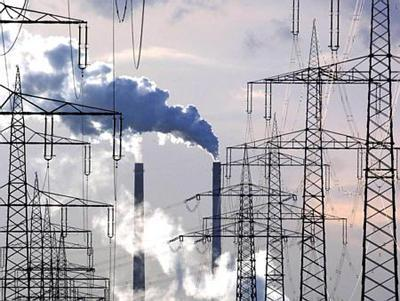 Energiethesen
Dezentralisierung (und Rekommunalisierung)
Umwandlungsverluste sind unvermeidbar
„Verluste“ sind das jedoch nur aus der Sicht des Umwandlungsprozesses
Wirtschaftlich können sie durchaus genutzt werden
Das geht jedoch nur, wenn sie dezentral, in kleinen, sinnvoll verwertbaren Mengen anfallen
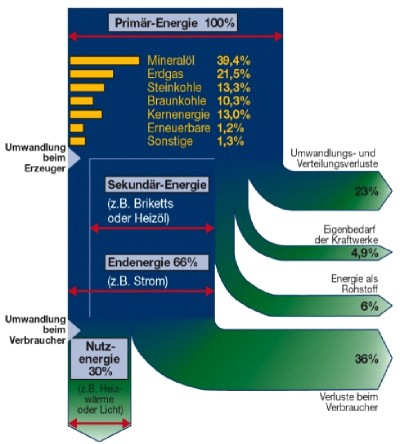 Energiethesen
Moratorium für den Bau neuer Kohlekraftwerke
„erzeugen“ nur Elektroenergie (Wirkungsgrad ~0,4)
Die riesigen Abwärme-mengen können in dieser Größenordnung nicht sinnvoll genutzt werden und werden u. U. sogar zum Problem (Sommer 2003)
Energiethesen
insbesondere KKW bedienen ausschließlich die sogenannte Grundlast
Diese ist in Deutschland aus Gründen der Versorgungs-sicherheit so (über-) dimensioniert, dass im Prinzip alle KKW sofort ohne Einschränkungen abgeschaltet werden könnten
Kleine dezentrale Einheiten bieten statistisch sogar mehr Versorgungssicherheit
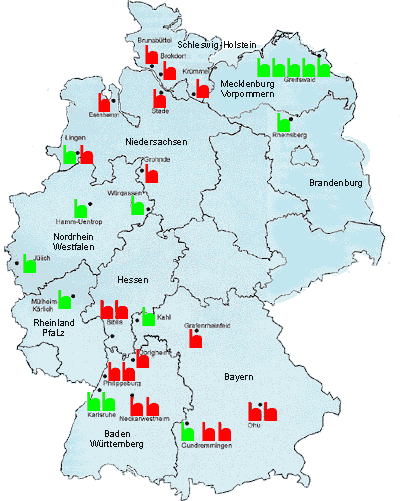 Energiethesen
Großkraftwerke sind nur aus einer Sicht sinnvoll: 
Sie liefern stabile Gewinne, weil nicht die realen Kosten in die Bilanz eingehen
staatliche Förderung bei der Forschung und beim Bau sowie bei KKW Staatshaftung bei der Versicherung
staatliche Sicherung der „Entsorgung“ trotz ungeklärter Endlagerung radioaktiver Abfälle von KKW
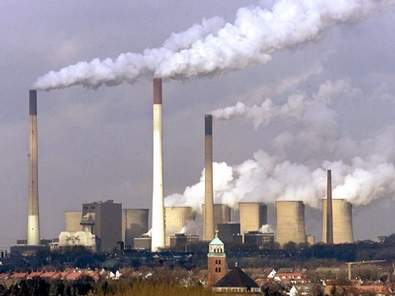 Wie weiter?
Energieverbrauch verringern:
Wärmedämmung, wie sie beispielsweise bei Passivhäusern üblich ist, liefert dazu einen grundsätzlichen Ansatz
Die darüber hinaus erforderliche Energie muss in der benötigten Art am benötigten Ort bereitgestellt werden
Wie weiter?
Energieerzeugung bezüglich der Energiearten passend zum Verbrauch: beispielsweise Kraft-Wärme-Kopplung (auch für Gewerbe hinreichend)
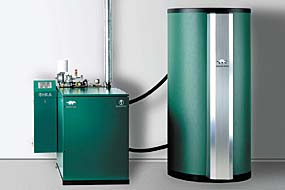 Stirlingmotorelektrische Leistung: 2-9 kWthermische Leistung: 8-24 kWDie Leistung ist stufenlos regelbar
Blockheizkraftwerk elektrische Leistung: ca. 5 kW, thermische Leistung: rd. 12,5 kW
Quelle: www.asue.de
Wie weiter?
Verkehrsvermeidung liefert einen weiteren grundsätzlichen Ansatz zur Energieeinsparung
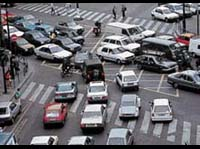 möglich ist das bei dezentral vernetzten Lebens-Strukturen
Wie weiter?
Letztlich müssen wir unsere Lebensweise ändern:
Befriedigung unserer Bedürfnisse nicht zum Schaden anderer Menschen oder auf Kosten der Zukunft
Nicht „Geiz ist geil“, sondern „schöner Leben ist cool“
nicht nur hier und jetzt und für mich – sondern überall, auch in Zukunft und für alle Menschen
Dem stehen die gegenwärtigen gesellschaftlichen Strukturen, die mich üblicherweise zwingen, „geizig“ zu sein, letztlich entgegen
A. Einstein: „Die Probleme, die es in der Welt gibt, sind nicht mit der gleichen Denkweise zu lösen, die sie erzeugt haben.“ (geäußert 1929 anlässlich der Probleme der Weltwirtschaftskrise)
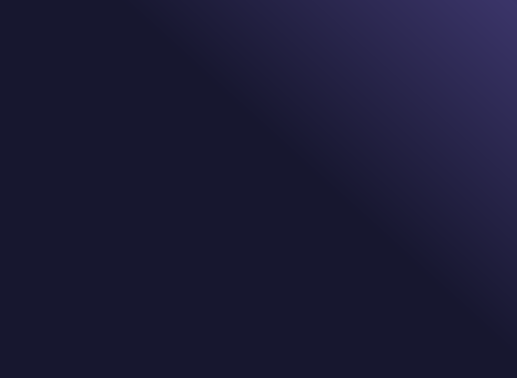 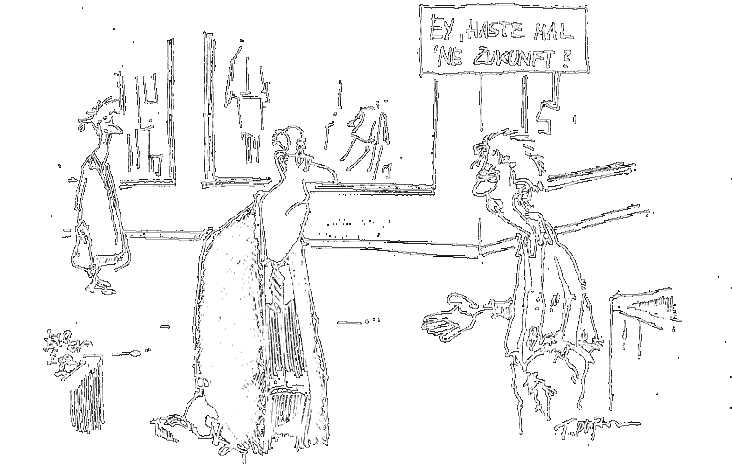 Fazit
Engagement für unser Klima bedeutet letzten Endes das Eintreten für eine andere Lebensweise, gegen die bestehenden gesellschaftlichen Strukturen
dezentral vernetzte Lebens-Strukturen stehen den jetzigen ge-sellschaftlichen Strukturen diametral gegenüber
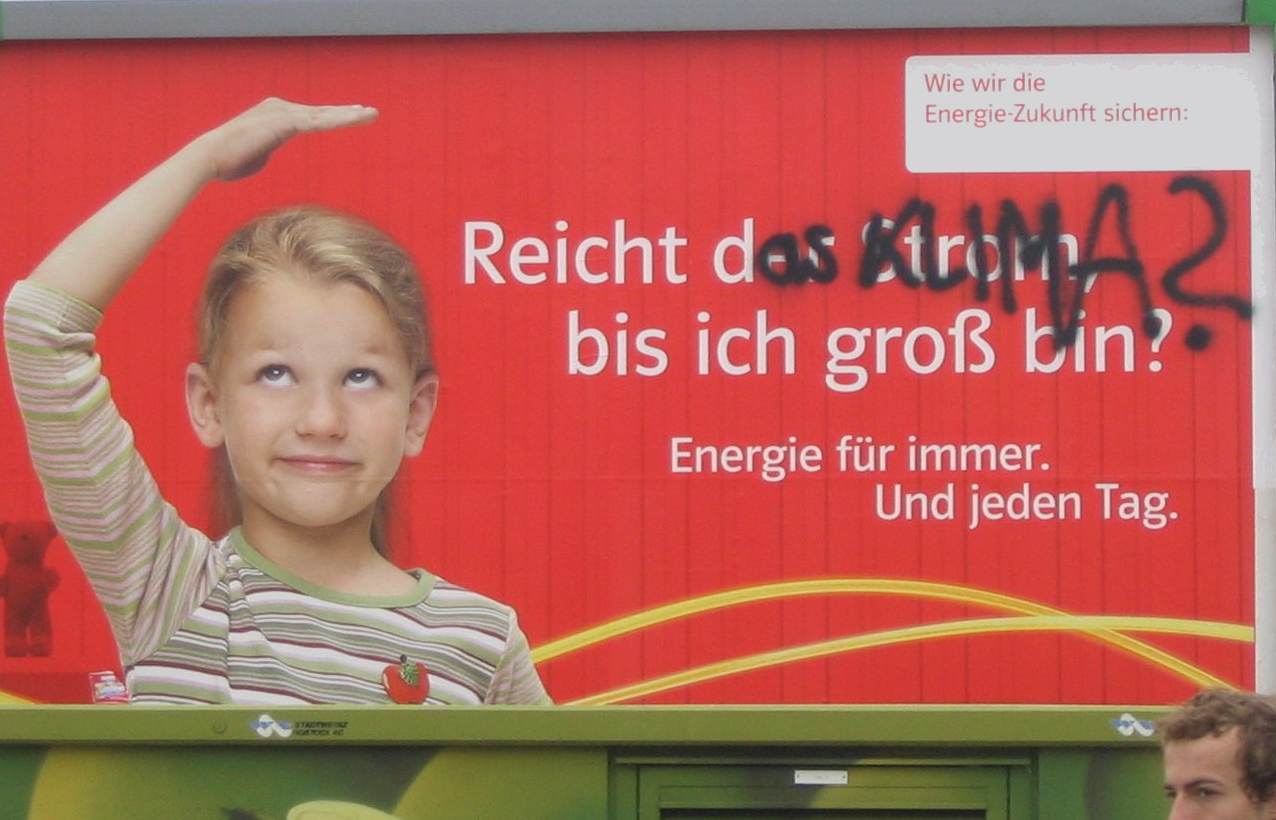 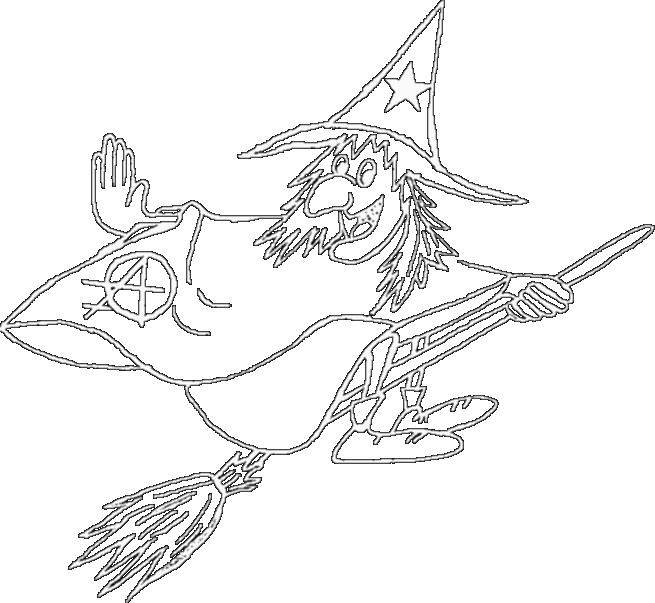 Danke für die AufmerksamkeitZukunftswerkstatt Jena, Frühjahr 2008www.zw-jena.de
Streubesitz (80,4%)eigene Anteile (5,30%)Capital Research and Management Company (4,96%)UBS AG (3,48%)Allianz SE (2,50%)Barclays Global Investors UK Holdings Limited (3,35%)